INTRODUCTION TO LEARNERS WHO HAVE DEAF-BLINDNESS
Susan M. Bashinski
for the Kansas Deaf-Blind Project
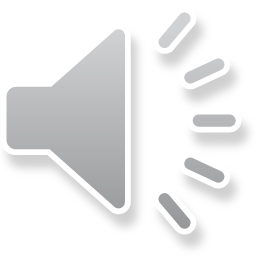 WHAT IS DEAF-BLINDNESS?
DEAF-BLINDNESS does NOT imply that an individual sees or hears absolutely nothing

DEAF-BLINDNESS simply means that the individual experiences both a vision and a hearing loss, to some degree.
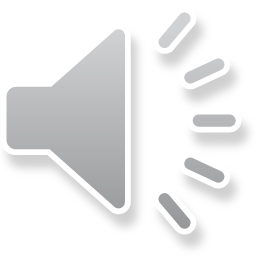 [Speaker Notes: After this slide, after the words “population of learners” at 2:12 on audio, add KS Eligibility Chart]
DEAF-BLINDNESS IS A DISABILITY …
about INFORMATION GATHERING
which LIMITS ACCESS
which is EXPONENTIALLY MORE than a hearing loss plus a vision loss
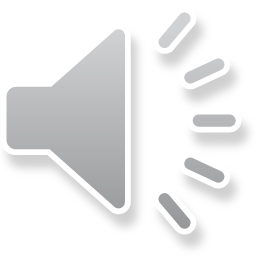 [Speaker Notes: Cut out audio at 4:39 after these words “combination of these 2 things”-5:54 after the words “I hope that makes sense”]
HOW DO YOU KNOW IF SOMEONE HAS DEAF-BLINDNESS?
Two key questions to ask, when assessing whether a learner has DB:
Does she have enough vision to compensate for her lack of hearing?
Does she have enough hearing to compensate for her lack of vision? (John McInnes)
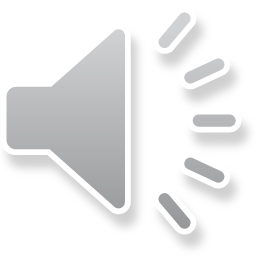 [Speaker Notes: Cut out audio 3:07 after the words “along those same lines”-3:16 after words “we’re good to go”]
WHAT SENSES DOES DEAF-BLINDNESS AFFECT?
Deaf-blindness… 
affects two of a learner’s three DISTANCE SENSES and 
necessitates that she use IMPACT SENSES (i.e., taste, touch, kinesthetic) to gather information
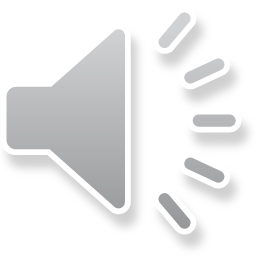 [Speaker Notes: Cut out audio at 7:46 after words “To gather information”-8:25 after the words “visual and auditory channels do”]
PARTNERING OR TEACHING A LEARNER WITH DEAF-BLINDNESS
Partnering with a learner with deaf-blindness involves…

INVITING THE CHILD (ADOLESCENT) “OUT,” to join you in the world, and to build levels of connections with her
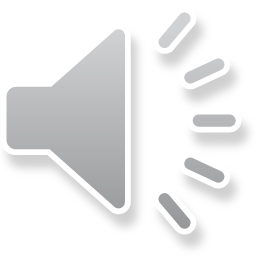 [Speaker Notes: Cut out audio at 10:57 after the words “information at a distance, right?”- 11:13 after the words “Disadvantage in that regard”
Cut out audio at 11:40 after the words “join us in the world” – 12:30 after words “levels of connection with her”]
REMEMBER
Deaf-blindness is a disability about information gathering!
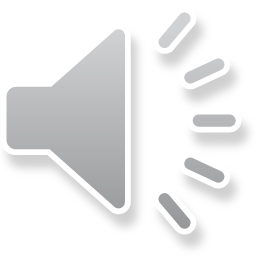 [Speaker Notes: Cut audio at 8:26 after the words “visual and auditory channels do”- 8:32 after the words “here’s one of them”]
INFORMATION GATHERING
Types of “Information Gathering” (i.e., LEARNING) 
Direct learning
Secondary learning
Incidental learning
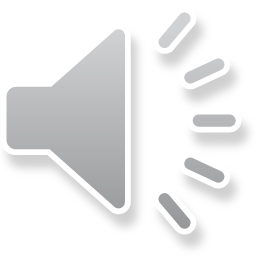 [Speaker Notes: Cut audio at 9:06 after word “instruction”-9:16 after the word “the direct purpose of learning, ok?”
Cut audio at 9:32 after the word “hot and you don’t like that”-10:01 after word “mess on your hands or overflow”
Cut audio at 10:21 after the words “directly trying to teach you”-10:45 restart with words “typically learners with deaf-blindness…”]
DEAF-BLINDNESS STATISTICS
In the United States, over 10,000 children and youth (birth - 22 years) experience deaf-blindness.
Of this 10,000, approximately 5% experience total deafness and total blindness
But approximately 91% of these 10,000 children and youth also experience additional disabilities
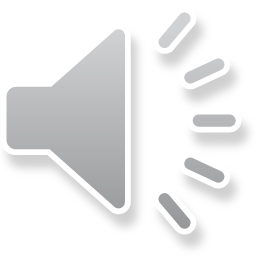 [Speaker Notes: Between audio 12:30-14:25 we only want it to say these words, “ These are statistics from the National Deaf-Blind Census from all 50 states for the number of children and youth from birth to 22 years old that experience deaf-blindness and it’s just over 10,000 such kids. Of the 10,000 only 5% experience total deafness and total blindness. Approximately 91% of these 10,000 children and youth experience other disabilities.” please cut out all other words in between here that she says.]
Credits
Developed by the Distance Mentorship Project at the University of Kansas

Content by:
Susan M. Bashinski
Megan Cote
Rebecca Obold-Geary

2011-2013